Say What?How to Complete Vocabulary
Ms. Gibbs
What goes in each box?  Draw and copy this exactly as you see it in your spiral.
Start Here
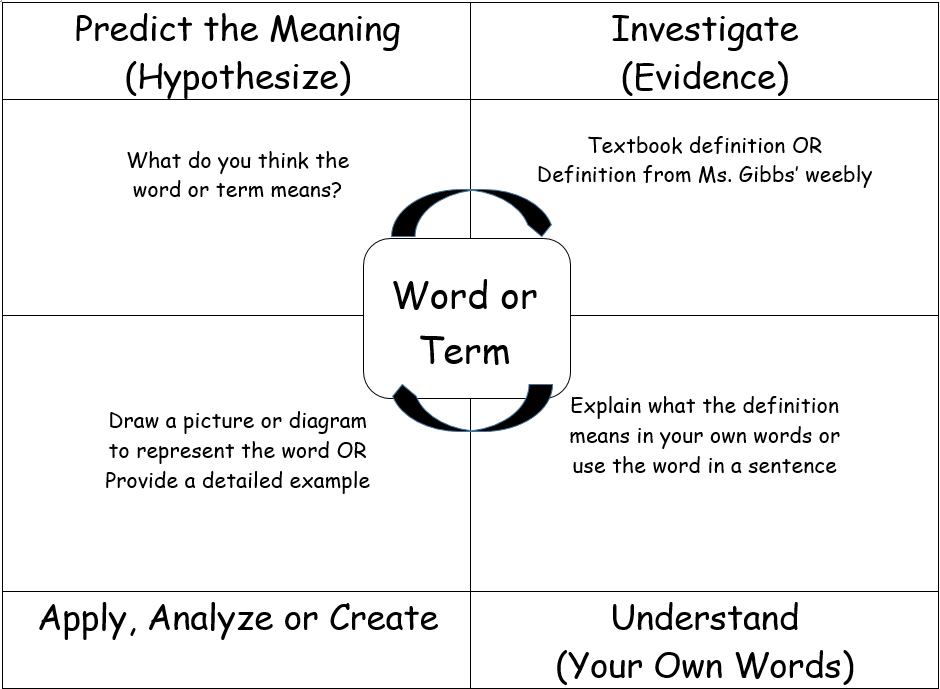 Step 1
Step 2
Step 3
Step 4
2
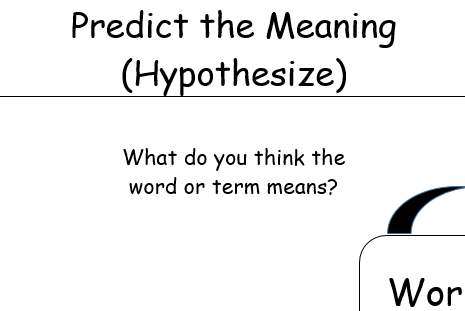 Step 1 – Predict the Meaning (Hypothesize)
Start Here
Start in this box.
Before you look up the word, write your understanding of the word or term.
Please pay attention to capitalization, punctuation and sentence structure.

NOTE:  When working on a complete vocabulary assignment, you should complete this step first for EVERY word.
3
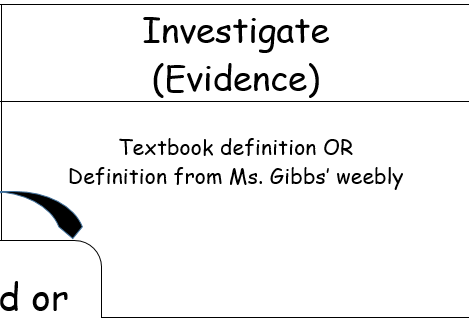 Step 2 – Investigate (Evidence)
This is the second box.
Look up the word using your book as your primary source for the definition.  
Copy the definition as it appears in your text book.
You may use the dictionary or the internet if you cannot find the definition in your text.
NOTE:  The definition must be written in this box.  You do not need to cite a page number.  This is not necessary.
4
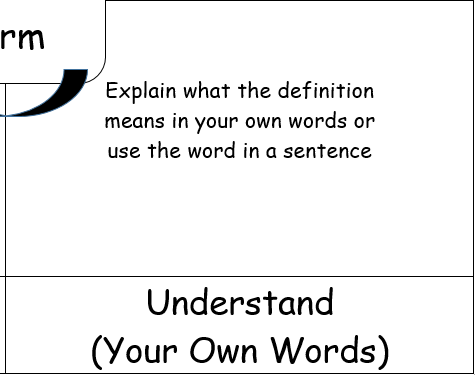 Step 3 – Understand (Your Own Words
This is the third box.
Rewrite the definition in your own words.  
Once again, please pay attention to capitalization, punctuation and sentence structure.
5
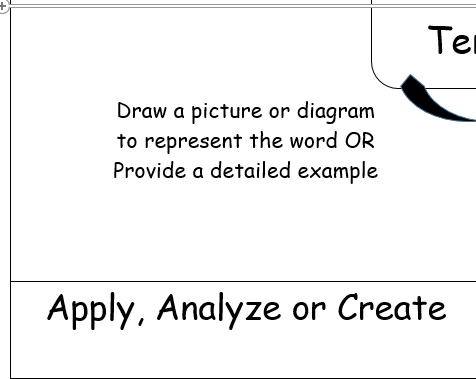 Step 4 – Apply, Analyze, or Create
This is the final box.
This is where you demonstrate your improved understanding of the vocabulary word.
All of the following are acceptable entries:  A drawing, an example, a non-example, a real-world connection or application, a use of the word in a sentence that shows your understanding of the word.
6